WAD-B302
Continuous Integration with Team Foundation Services and Windows Azure Websites
Rainer Stropek (time cockpit)Windows Azure MVP
Agenda
What is Continuous Integration and why is it helpful?
Introducing Windows Azure Websites
Introducing Team Foundation Services
CI Demo
Create a website
Connect it with a TFServices project
Build in the cloud
Customize build workflow
Agenda
What is Continuous Integration and why is it helpful?
Introducing Windows Azure Websites
Introducing Team Foundation Services
CI Demo
Create a website
Connect it with a TFServices project
Build in the cloud
Customize build workflow
What is Continuous Integration?
Maintain a code repository
…with a holy Main Branch
Automate the build
…using a build server
Make the build self-testing
…with unit tests
Build every commit
…no problem if you keep your build fast
Automate deployment
…to a test environment (clone of production) or directly to production
Let’s Setup CI…
Plan, deploy, and run TFS
High availability
Disaster recovery
Plan, deploy, and run build server(s)
Automate build process
Plan, deploy and run production web servers
Highly available and scalable web farm
Clone production environment for testing
Automate deployment
Integrate deployment into build process
Consider defined quality gates
Keep all servers up to date
And finally…
…develop your solution
Let’s Setup CI…
Plan, deploy, and run TFS
High availability
Disaster recovery
Plan, deploy, and run build server(s)
Automate build process
Plan, deploy and run production web servers
Highly available and scalable web farm
Platform
Clone production environment for testing
Automate deployment
Integrate deployment into build process
Consider defined quality gates
Keep all servers up to date
Develop your solution!
Platform (Cloud)
And finally…
…develop your solution
Agenda
What is Continuous Integration and why is it helpful?
Introducing Windows Azure Websites
Introducing Team Foundation Services
CI Demo
Create a website
Connect it with a TFServices project
Build in the cloud
Customize build workflow
Introducing Windows Azure Websites
PaaS offering for IIS-hosted web services or web sites
Friction-free deployment
WebDeploy, Git, TFS Build, FTP, Dropbox, etc.
Powerful right-scaling capabilities
From free to highly available web farm
Persisted storage (file system)
Backed by Azure Blob Storage
Demo: Introducing Windows Azure Websites
Rainer Stropek (time cockpit)Windows Azure MVP
Agenda
What is Continuous Integration and why is it helpful?
Introducing Windows Azure Websites
Introducing Team Foundation Services
CI Demo
Create a website
Connect it with a TFServices project
Build in the cloud
Customize build workflow
Introducing Team Foundation Services
TFS in the cloud
Multi-tenant infrastructure with TFS running on the Azure technology platform
Broad functional reach with few limitations
Agile planning tools
Version control
Work item tracking
Build (Preview)
Free for small team
Use TFS Online as part of your MSDN subscription
Free for small teams with <= 5 members
Unlimited number of projects
Introducing Team Foundation Services
Build process is still in preview
Currently no cap on build processes
Limitations will apply (e.g. for free subscriptions) at RTM
Currently not further pricing information available
Limitations
No way to customize the process template
No integration with e.g. SharePoint, Project Server, etc.
LiveID is the only authentication mechanism
Reporting is very limited
Demo: Introducing Team Foundation Services
Rainer Stropek (time cockpit)Windows Azure MVP
Agenda
What is Continuous Integration and why is it helpful?
Introducing Windows Azure Websites
Introducing Team Foundation Services
CI Demo
Create a website
Connect it with a TFServices project
Build in the cloud
Customize build workflow
Demo:Continuous Integration
Rainer Stropek (time cockpit)Windows Azure MVP
Wrap Up
WAWS and TFServices are designed to work together
Cloud CI platform lets you concentrate on your app
Limitations apply
No/limited influence on underlying platform (e.g. OS)
Special demands? You could still use the cloud and run your own TFS on IaaS.
Related content
WAD-B329: Windows Azure Web Sites: An Architecture and Technical Deep DiveDEV-B355: Web Deployment Done Right
DEV-H312: Making Developers More Productive with Microsoft Visual Studio Team Foundation Server 2012
Exam 487: Developing Windows Azure and Web Services
Find Me Tomorrow at Ask The Experts
Resources
Learning
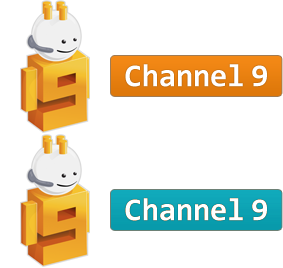 Sessions on Demand
Microsoft Certification & Training Resources
http://channel9.msdn.com/Events/TechEd
www.microsoft.com/learning
msdn
TechNet
Resources for IT Professionals
Resources for Developers
http://microsoft.com/technet
http://microsoft.com/msdn
Required Slide 
*delete this box when your slide is finalized

Your MS Tag will be inserted here during the final scrub.
Evaluate this session
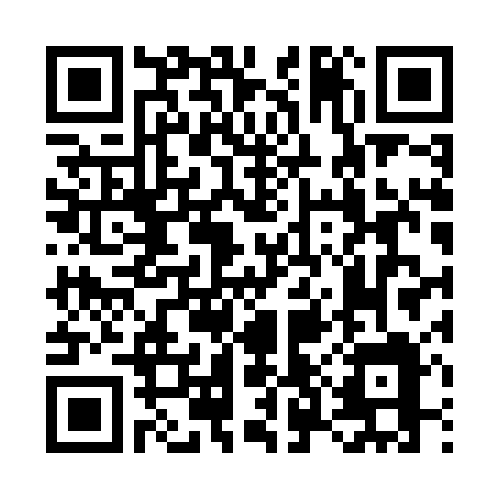 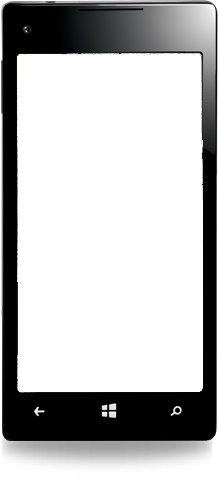 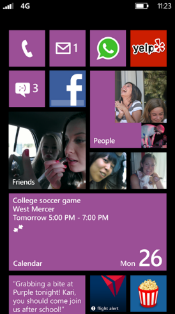 Scan this QR code to 
evaluate this session.
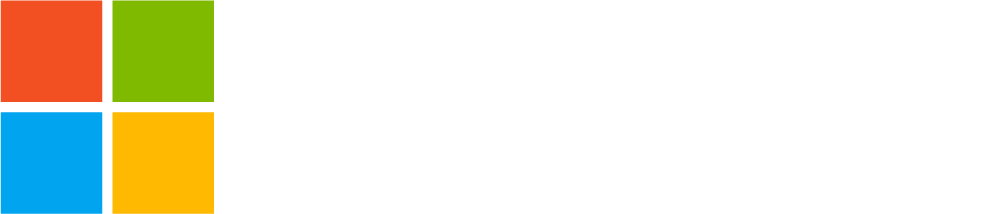 © 2013 Microsoft Corporation. All rights reserved. Microsoft, Windows and other product names are or may be registered trademarks and/or trademarks in the U.S. and/or other countries.
The information herein is for informational purposes only and represents the current view of Microsoft Corporation as of the date of this presentation.  Because Microsoft must respond to changing market conditions, it should not be interpreted to be a commitment on the part of Microsoft, and Microsoft cannot guarantee the accuracy of any information provided after the date of this presentation.  MICROSOFT MAKES NO WARRANTIES, EXPRESS, IMPLIED OR STATUTORY, AS TO THE INFORMATION IN THIS PRESENTATION.